The Hope that Anchors our Soul
Hebrews 6:10-20
We can drift away (Heb. 2:1)
We can become dull of hearing and be sluggish (Heb. 5:11, 6:12)
The Hope that Anchors our Soul
Hebrews 6:10-20
We can drift away (Heb. 2:1)
God is persuaded  better things of us… (Heb. 6:9)
We can become dull of hearing and be sluggish (Heb. 5:11, 6:12)
The Hope that Anchors our Soul
Hebrews 6:10-20
Hope: Our Soul’s Anchor
Sure and Stedfast: Certain and Firm          (Heb. 6:19)
Hope: Our Soul’s Anchor
Sure and Stedfast: Certain and Firm          (Heb. 6:19) 
Enters within the veil…
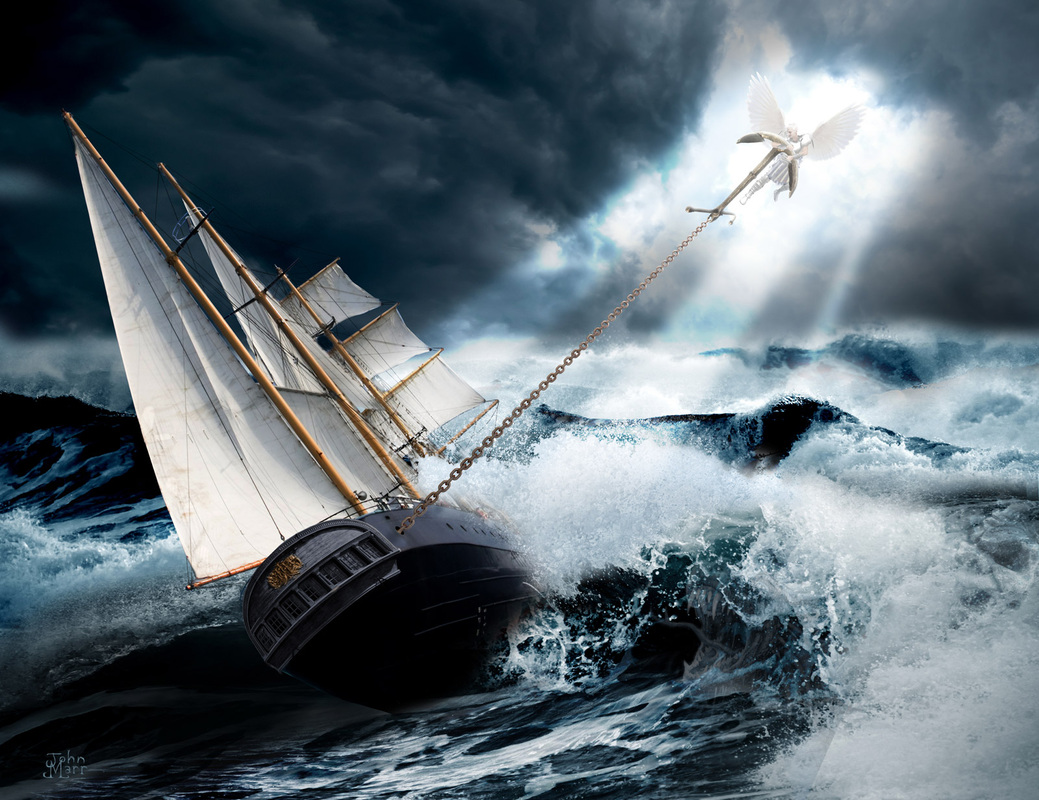 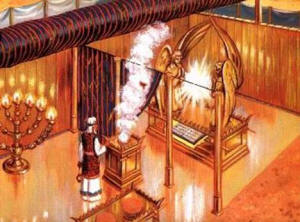 Hope: Our Soul’s Anchor
Sure and Stedfast: Certain and Firm          (Heb. 6:19) 
Enters within the veil…
Jesus as a “forerunner” entered for us – going in advance of us (Jn. 14:3, Heb. 10:19-21)
Hope: Our Soul’s Anchor
Sure and Stedfast: Certain and Firm          (Heb. 6:19) 
Enters within the veil…
Jesus as a “forerunner” entered for us – going in advance of us (Jn. 14:3, Heb. 10:19-21)
Lives forever to intercede for us as our High Priest – after the order of Melchizedek    (Heb. 6:20, Heb. 7:25)
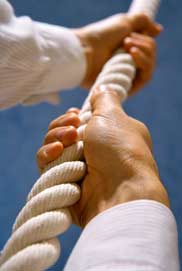 Why does my soul need a sure and stedfast anchor?
Why do I need strong encouragement to lay hold of heaven?
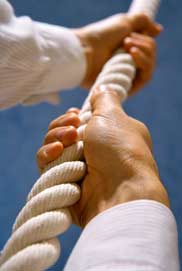 Why does my soul need a sure and stedfast anchor?
Why do I need strong encouragement to lay hold of heaven?
Our state begun in the Past continues “if we  hold fast our boldness and the glorying of our  hope firm unto the end” (Heb. 3:7, 3:14)
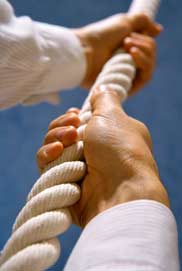 Why does my soul need a sure and stedfast anchor?
Why do I need strong encouragement to lay hold of heaven?
Our state begun in the Past continues “if we  hold fast our boldness and the glorying of our  hope firm unto the end” (Heb. 3:7, 3:14)
The Anchor is secure in Heaven – Keep holding firm on your end?